Tiling Patterns
Module 1: Investigation 2
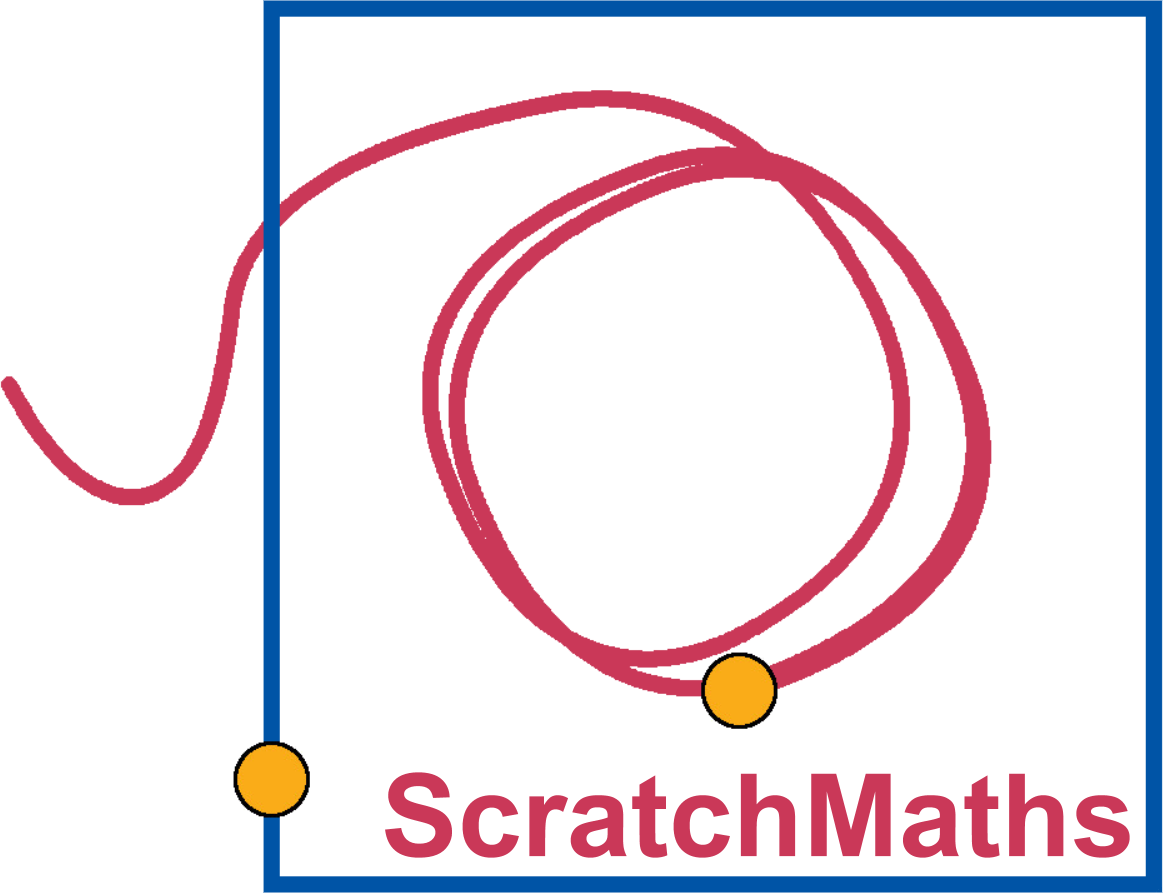 Repeating andAlternating Patterns
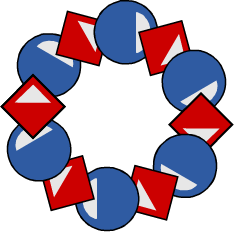 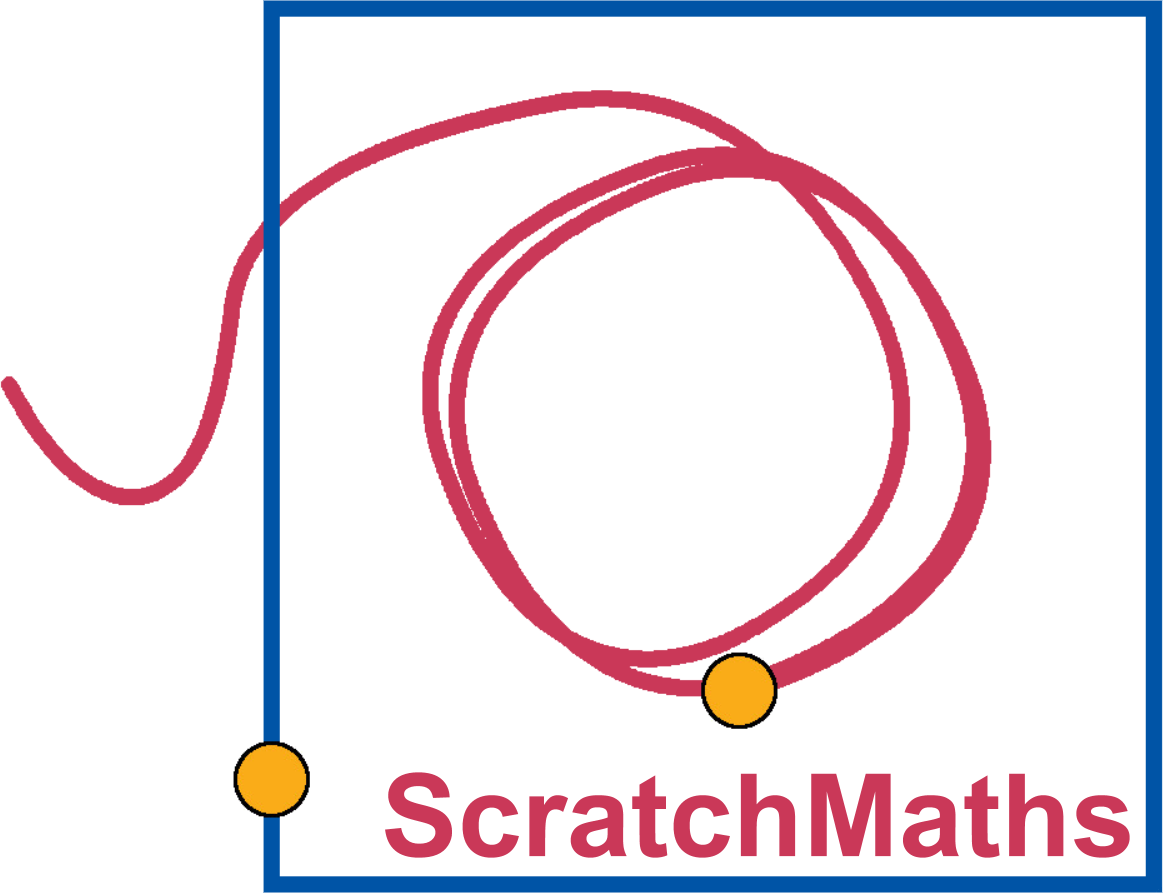 Module 1: Investigation 2
Activity 1.2.1 – Repeating Flowers
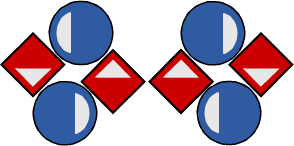 Activity 1.2.1 
Repeating Flowers
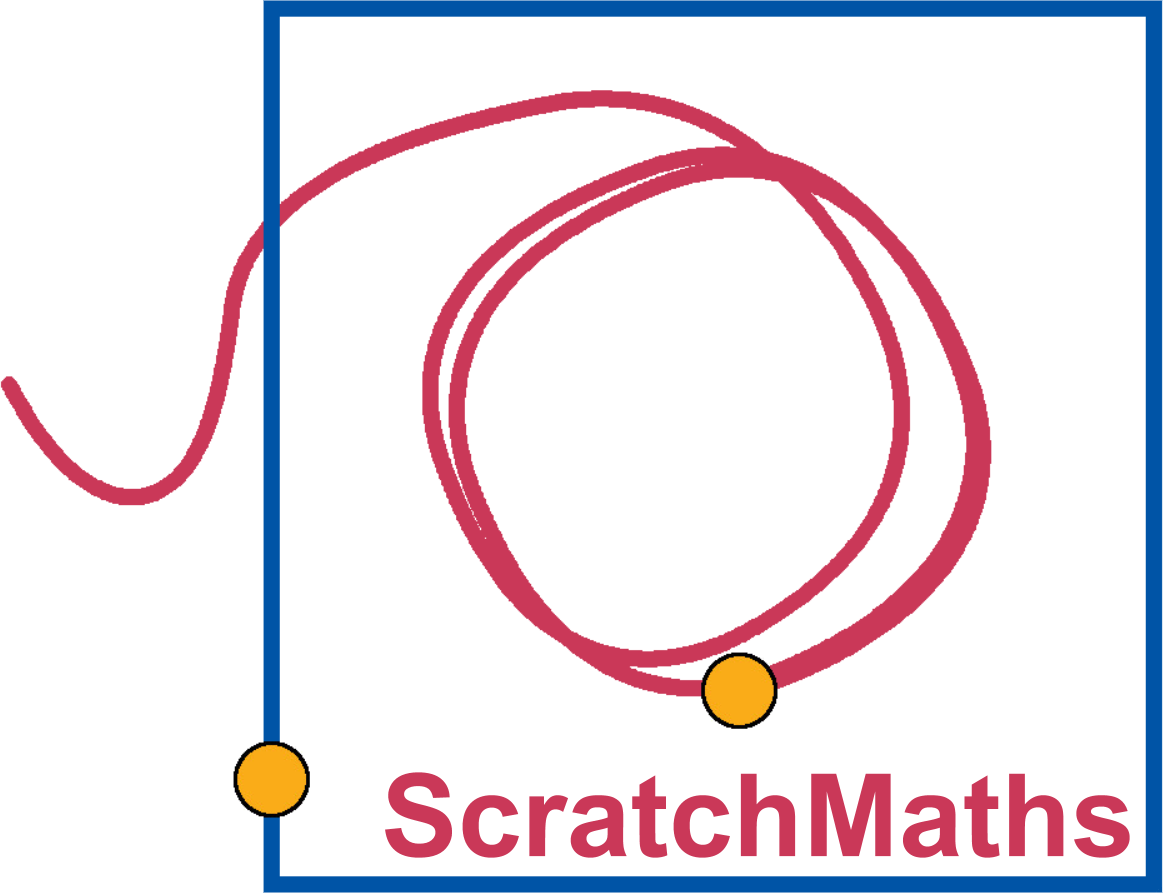 Module 1: Investigation 2
Activity 1.2.1 – Repeating Flowers
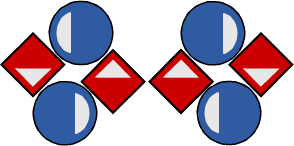 Open project 1-Tile Repeat, save as a copyand rename.
Click on the move-turn-stamp script again and again…


What was the minimum number of clicks you needed to complete the pattern?
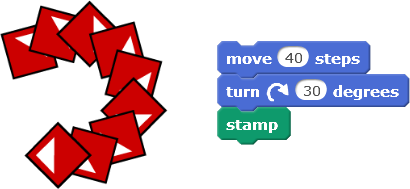 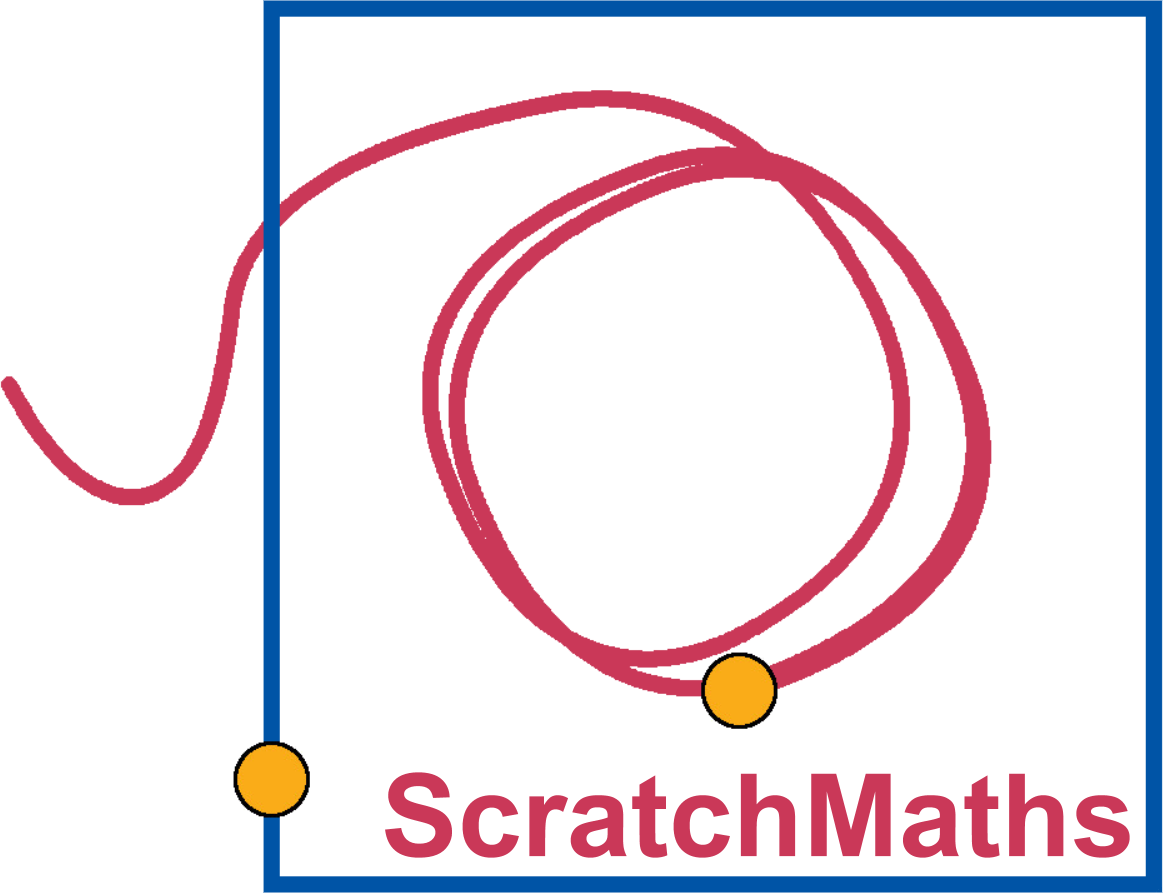 Module 1: Investigation 2
Activity 1.2.1 – Repeating Flowers
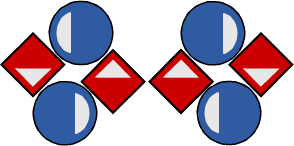 Add the repeat block to your script.







Fill in the minimum number of repeats needed to complete your pattern.
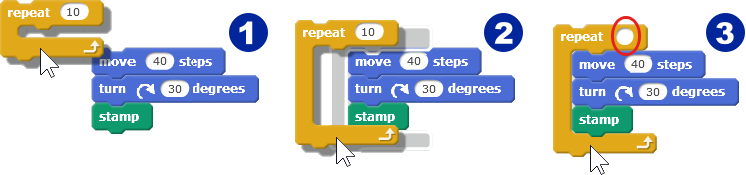 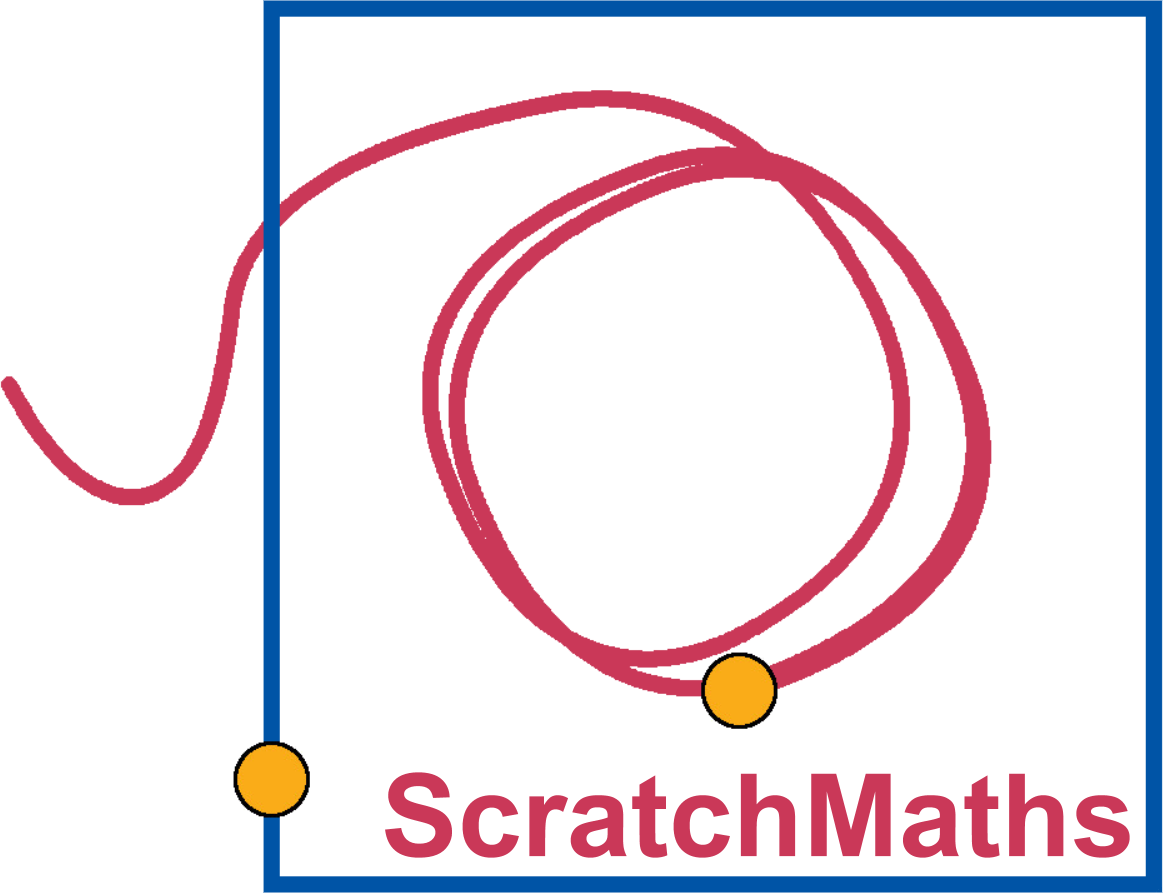 Module 1: Investigation 2
Activity 1.2.1 – Repeating Flowers
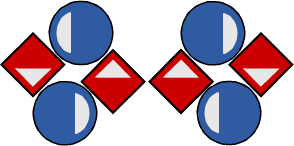 Duplicate your script.




Change the numbers in the repeat and turn blocks to create different patterns.
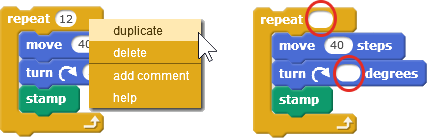 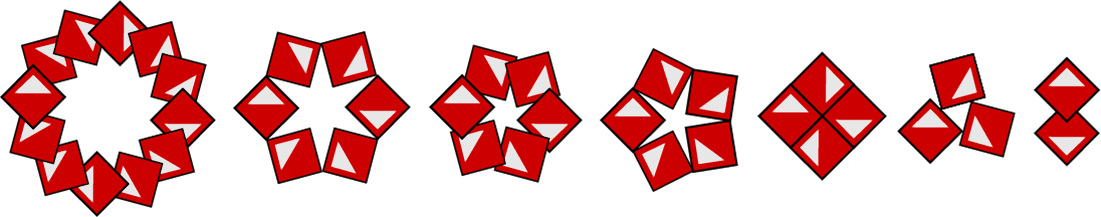 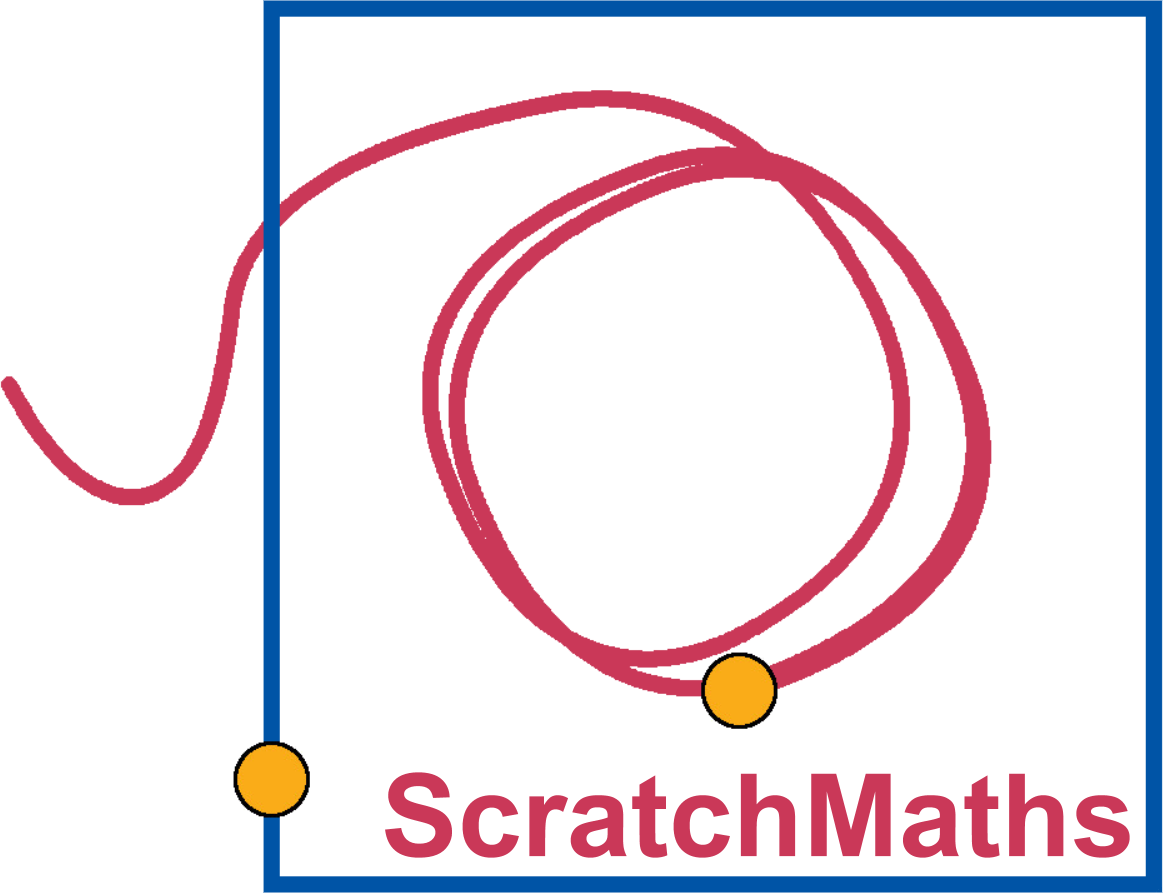 Module 1: Investigation 2
Activity 1.2.1 – Repeating Flowers
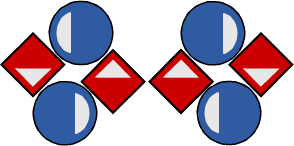 Discussion Questions
Did you manage to create a complete flower?
Did your Tile sprite touch the edge of the stage? What happened?
What number did you put in your repeat block? If this was higher or lower would it change the pattern? How?
How many degrees did your Tile sprite turn for each stamp?
How did you decide what values to use in the repeat and turn blocks?
How many degrees did your Tile sprite turn in total to create the whole flower? Was this always the same?
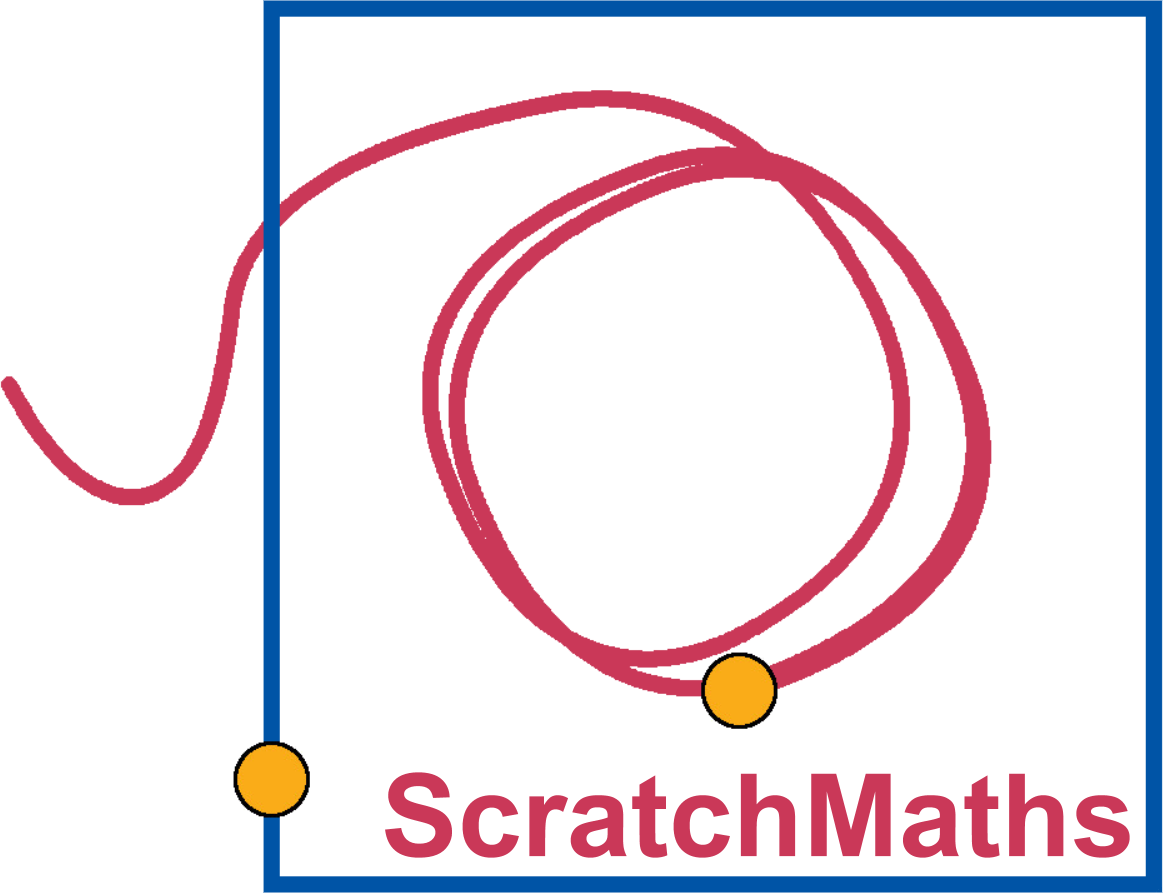 Module 1: Investigation 2
Activity 1.2.2 – Unplugged: Calculating Angles
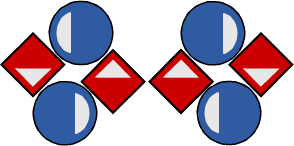 Activity 1.2.2: Unplugged 
Calculating Angles
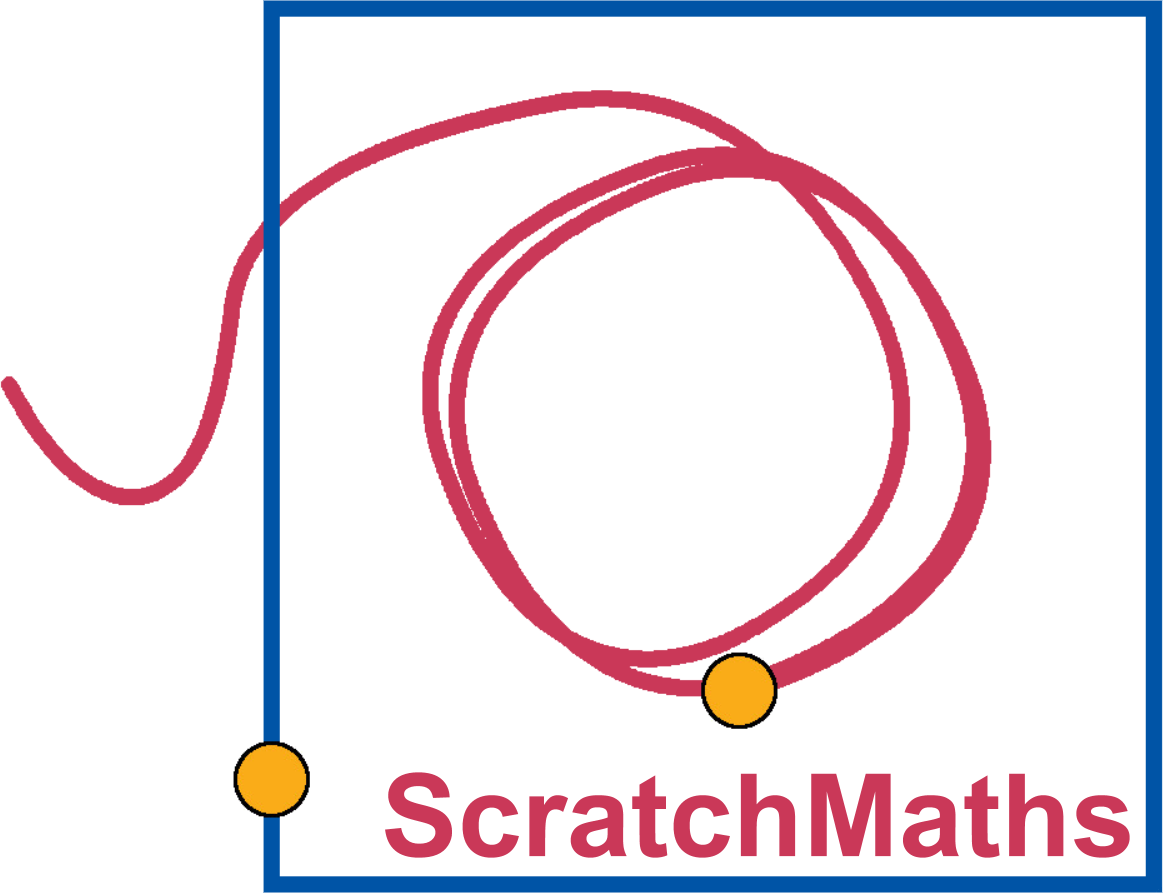 Module 1: Investigation 2
Activity 1.2.2 – Unplugged: Calculating Angles
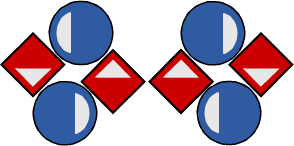 Number of degrees in turn block
Number in repeat block
Total number of degrees Tile sprite turned
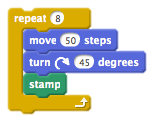 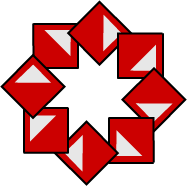 8		         45 degrees	              ____  degrees
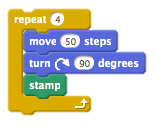 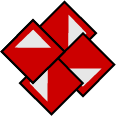 ____		           ____  degrees	      360  degrees
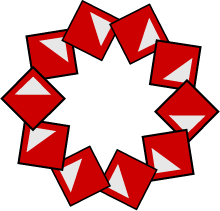 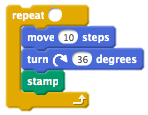 ____		            36  degrees	  	     ____  degrees
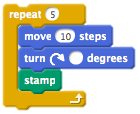 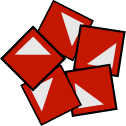 5		        ____  degrees	              ____  degrees
Extension
Can you work out the numbers used in the script that created this pattern?
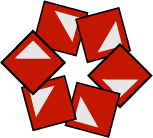 ____		           ____  degrees	     ____  degrees
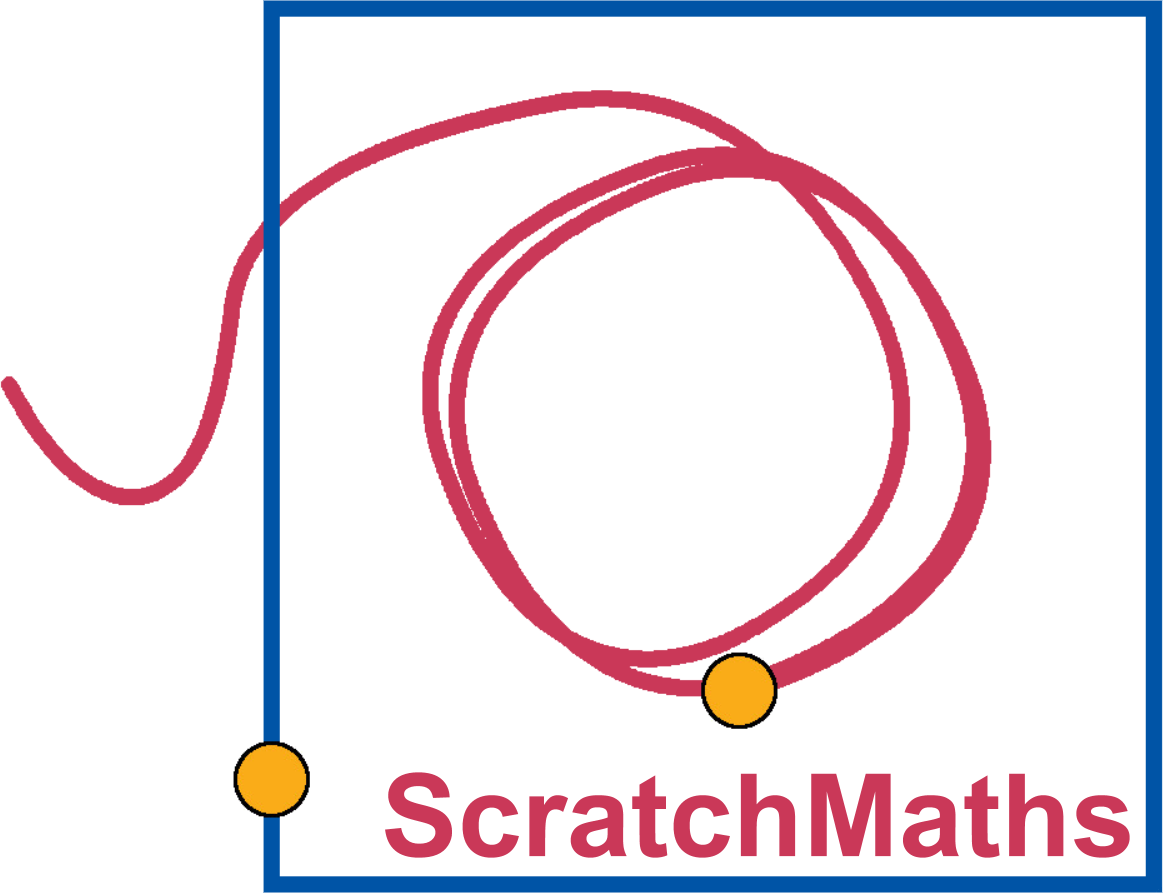 Module 1: Investigation 2
Activity 1.2.2 – Unplugged: Calculating Angles (Answers)
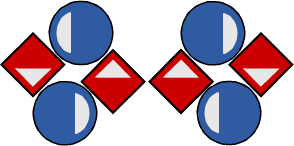 Number of degrees in turn block
Number in repeat block
Total number of degrees Tile sprite turned
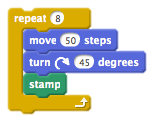 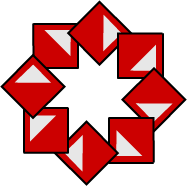 8		         45 degrees	                360  degrees
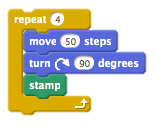 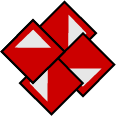 4		            90  degrees	      	      360  degrees
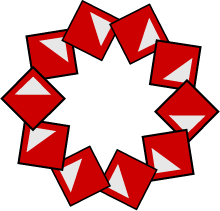 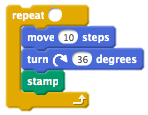 10		            36  degrees	  	      360  degrees
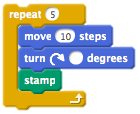 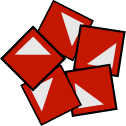 5		          72  degrees	               360  degrees
Extension
Can you work out the numbers used in the script that created this pattern?
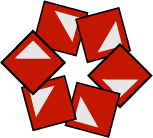 6		             60  degrees	    	      360  degrees
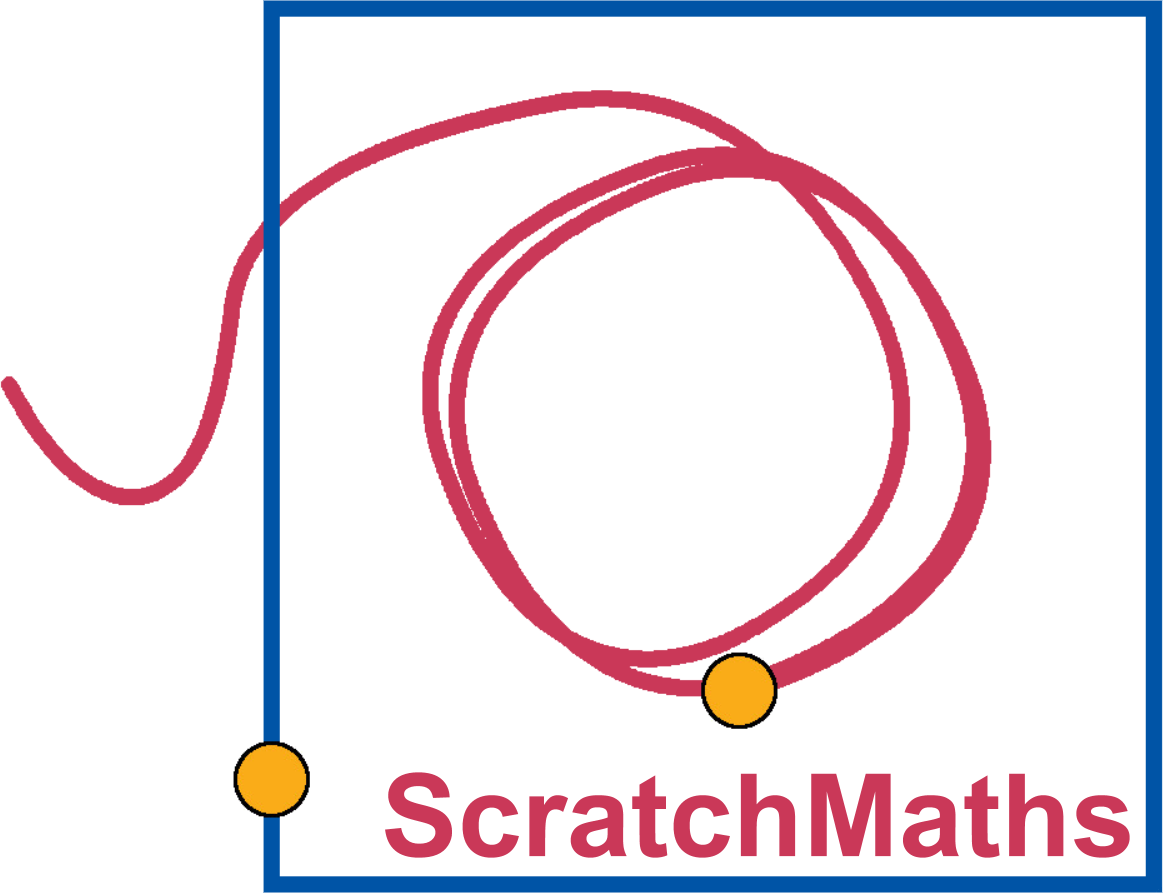 Module 1: Investigation 2
Activity 1.2.3 – Alternating Flowers
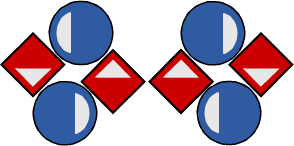 Activity 1.2.3 
Alternating Flowers
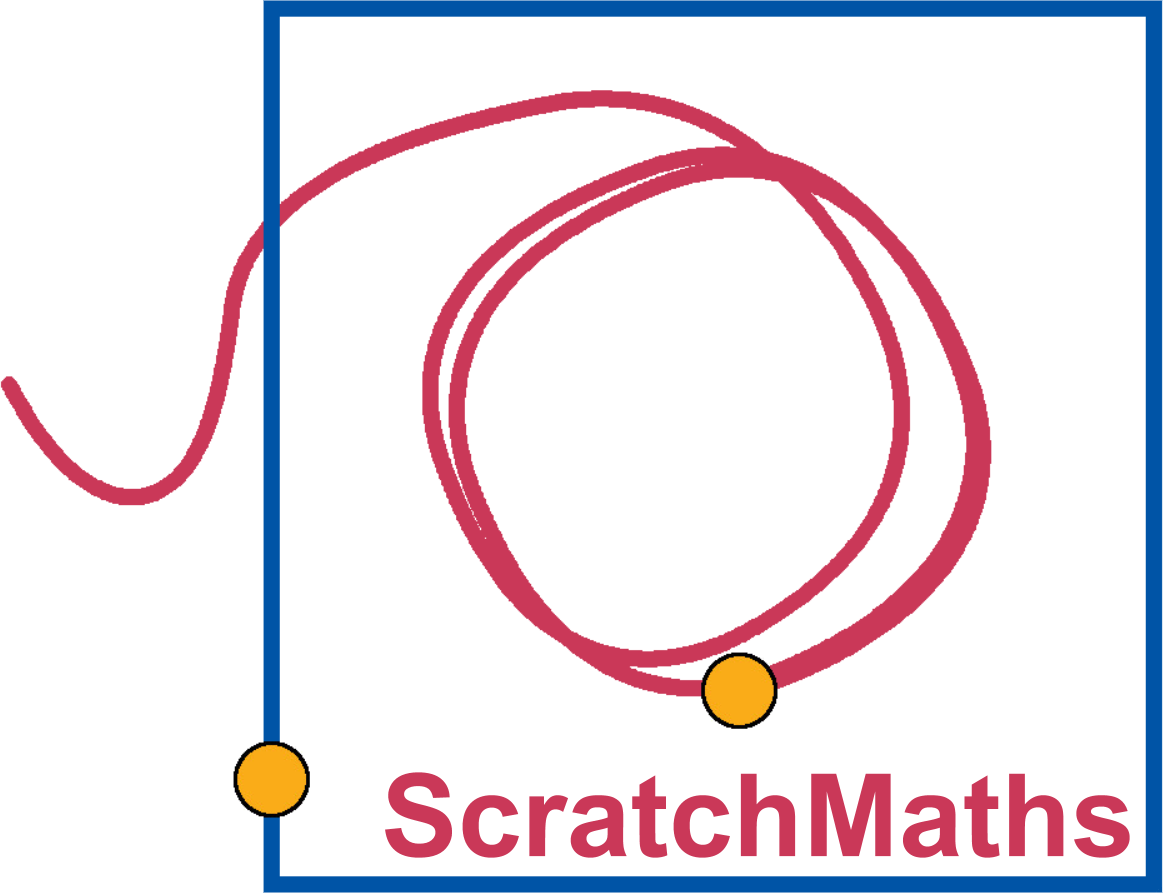 Module 1: Investigation 2
Activity 1.2.3 – Alternating Flowers
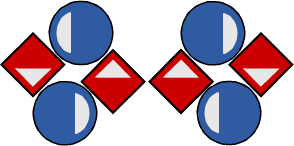 Continue in your project 1-Tile Repeat,save as a copy and rename.

Run one of your previous scripts to stamp a pattern. Then run it again with different costumes.
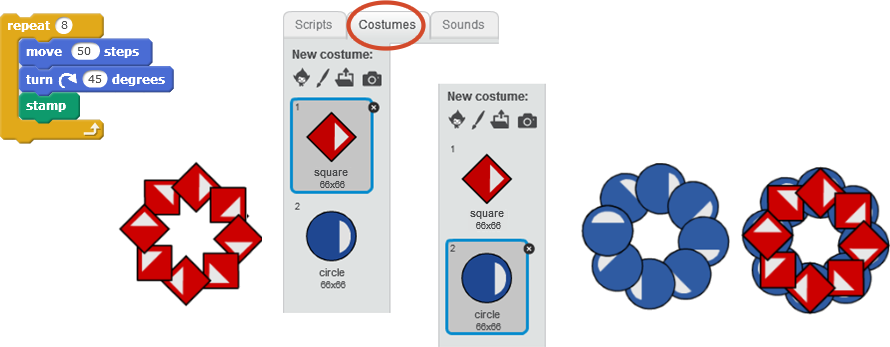 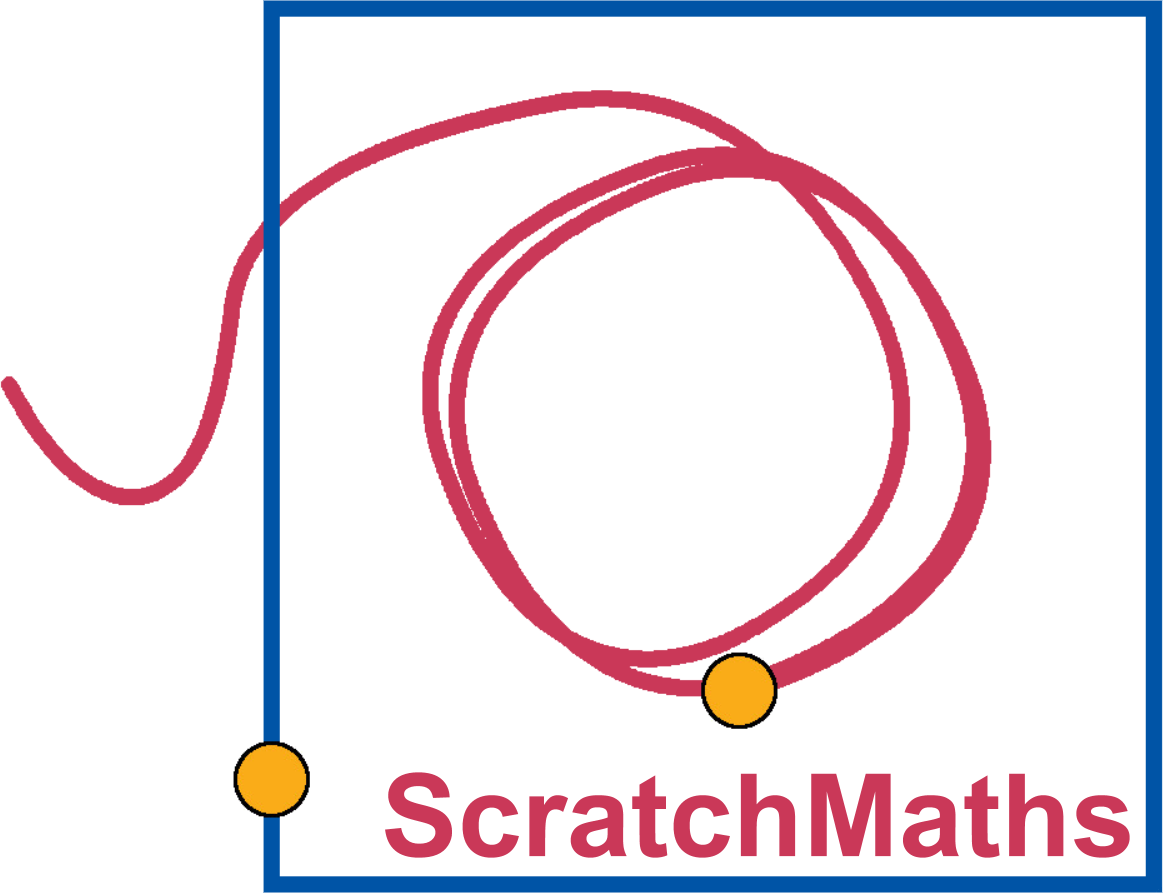 Module 1: Investigation 2
Activity 1.2.3 – Alternating Flowers
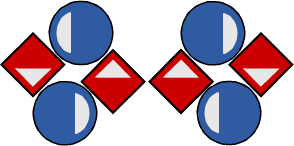 Use the next costume block in your scripts to create the pattern below.




Now create some of the patterns below or similar patterns.
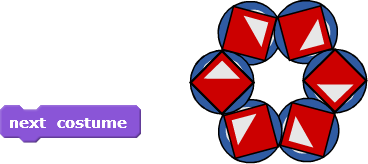 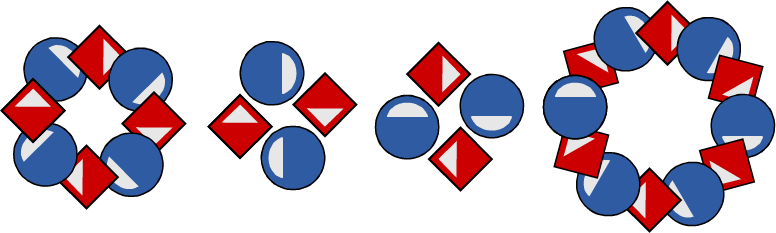 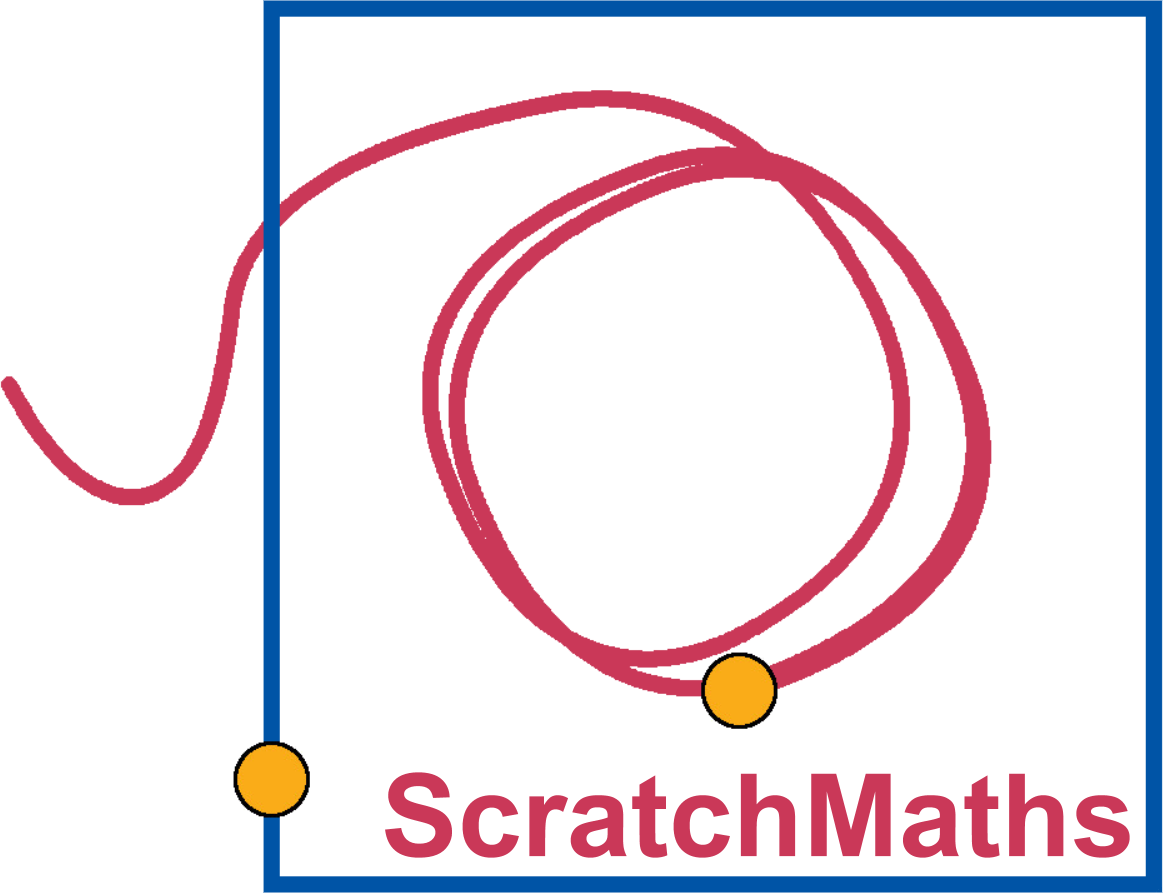 Module 1: Investigation 2
Activity 1.2.3 – Alternating Flowers
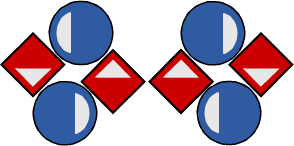 Discussion Questions

Where did you place the next costume block in your script? If you moved it how might this change your pattern?
Did you use one next costume block or more? Did you build a single script to stamp the whole pattern in one click?
How many squares and circles were in your patterns?
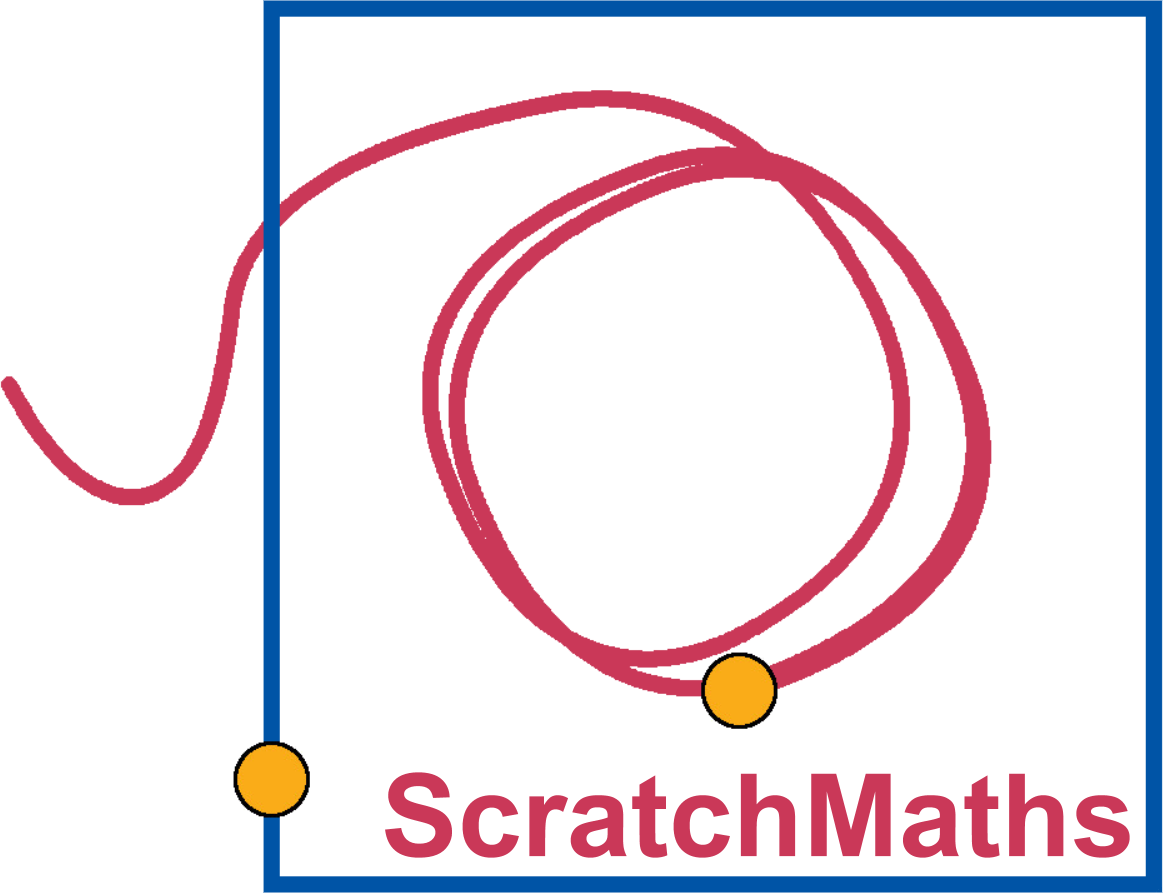 Module 1: Investigation 2
Activity 1.2.4 – [Extension] Repeating and Alternating
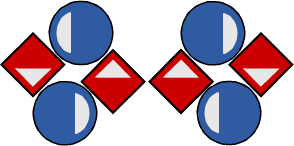 Activity 1.2.4 [Extension]
Repeating and Alternating
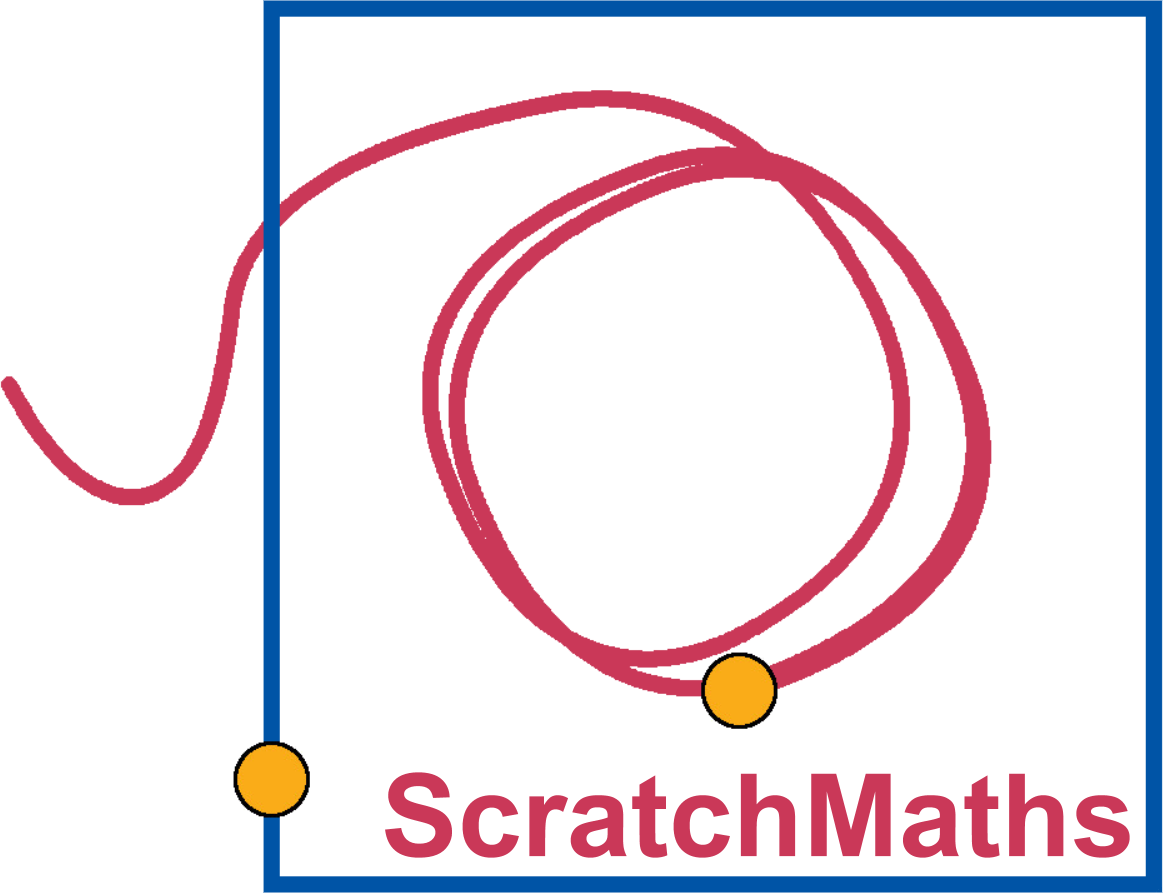 Module 1: Investigation 2
Activity 1.2.4 – [Extension] Repeating and Alternating
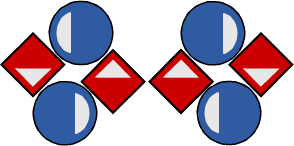 Continue in your project 1-Tile Repeat,save as a copy and rename.

Edit your scripts to create patterns similar to the ones below.
										   more advanced patterns
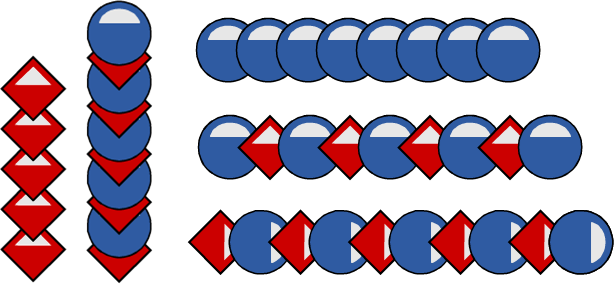 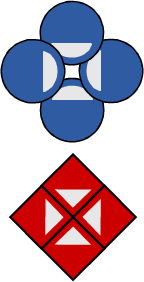 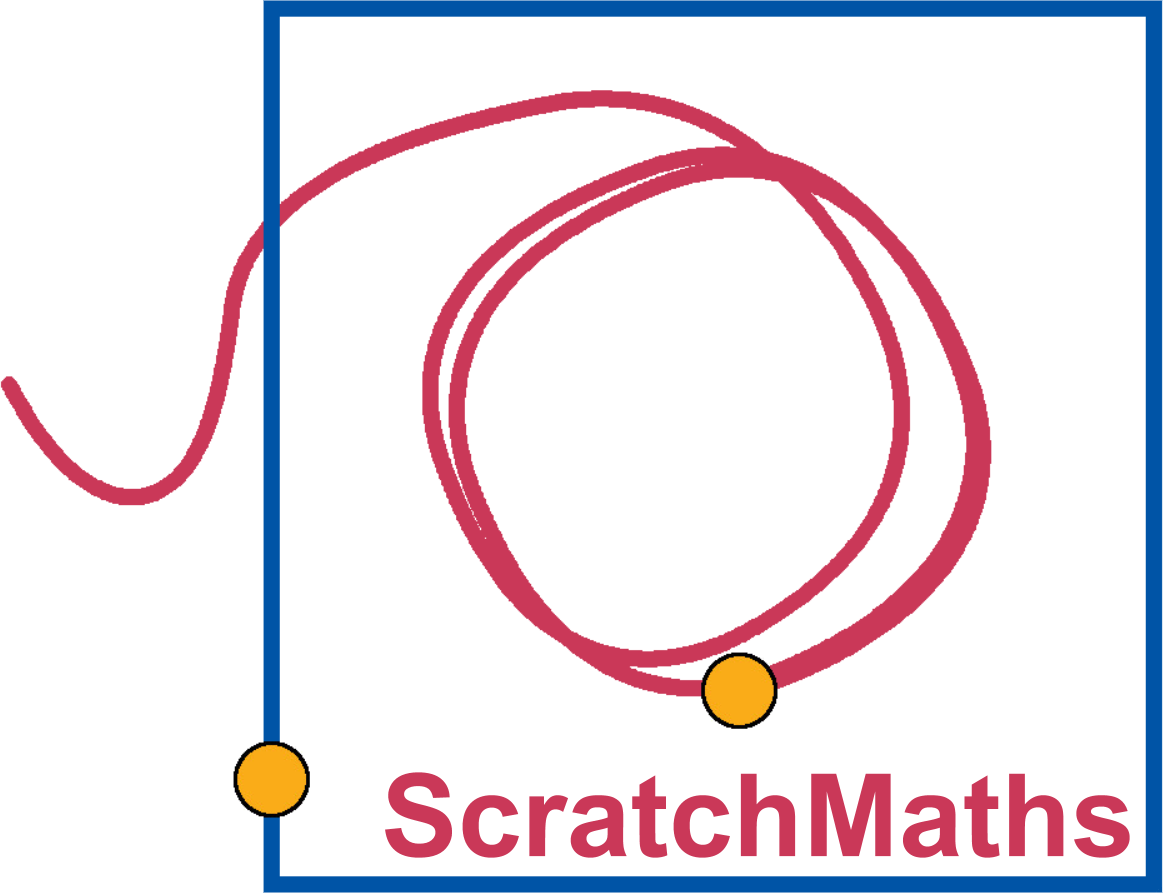 Module 1: Investigation 2
Activity 1.2.4 – [Extension] Repeating and Alternating
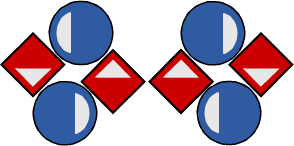 Discussion Questions

Which patterns did you manage to create?
Can you describe a strategy that you used to create one of your patterns?
Did you use different sequences of costumes in your patterns?
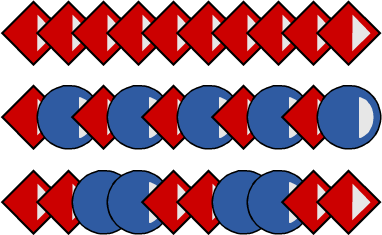 Module 1: Investigation 2
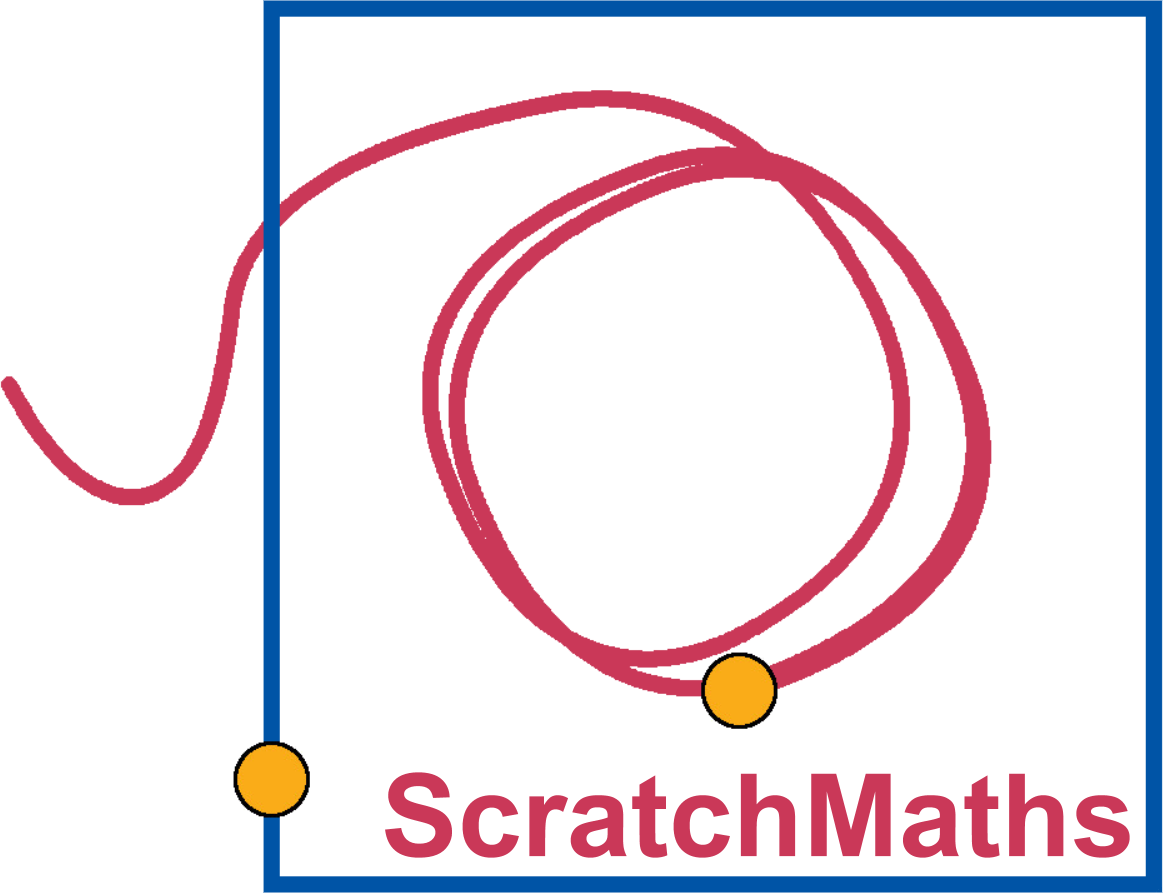 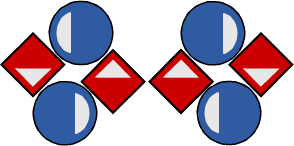 My Investigation 2 check list: 
I used the repeat block to run my script several times.
I found the minimum number to put in the repeat block to complete the circular pattern.
I clicked the green flag to reset the stage and the sprite.
I used the next costume block in my scripts.
I created different patterns with alternating costumes.
I built a single script to stamp the whole pattern with different costumes in one click.
Module 1 Investigation 2: Key Vocabulary
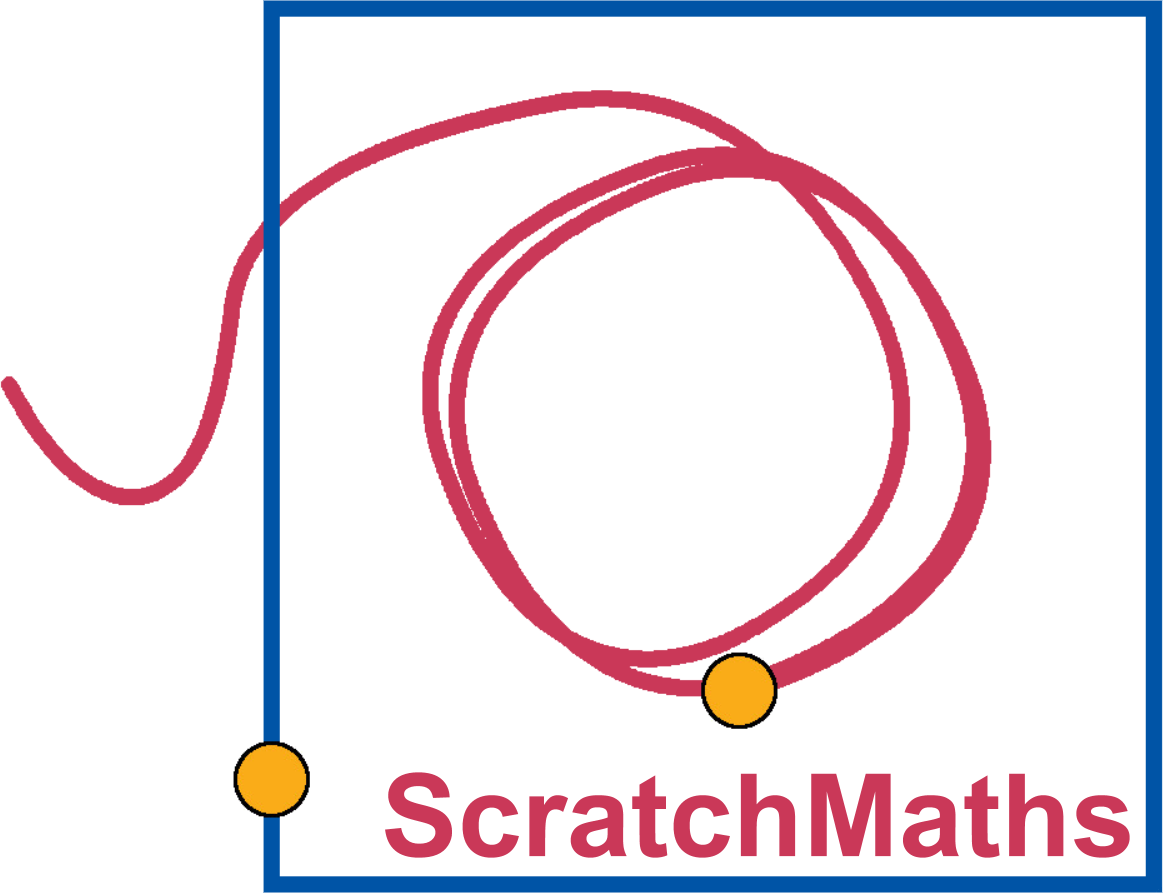 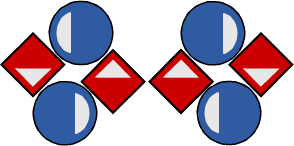 repetition		means running a sequence of commands a certain 					number of times
repeat block 	is a control block which runs the blocks inside 						a specified number of times 
wait			a command which waits a specified number of seconds, 				e.g. 1, 2 or 0.2, then continues with the next blocks
total turn		total number of degrees the sprite turns when running a 				script
costumes 		are alternative ways that a sprite can look on the 				stage
next costume	a command which switches to the next costume in the list 				of the sprite’s costumes. The next costume after the last one 				is the first one in the list again
pattern		repeating sequence when stamping sprite’s costume or 				costumes